Выставка детско-родительского творчества «Подарки осени»2017-2018 учебный год
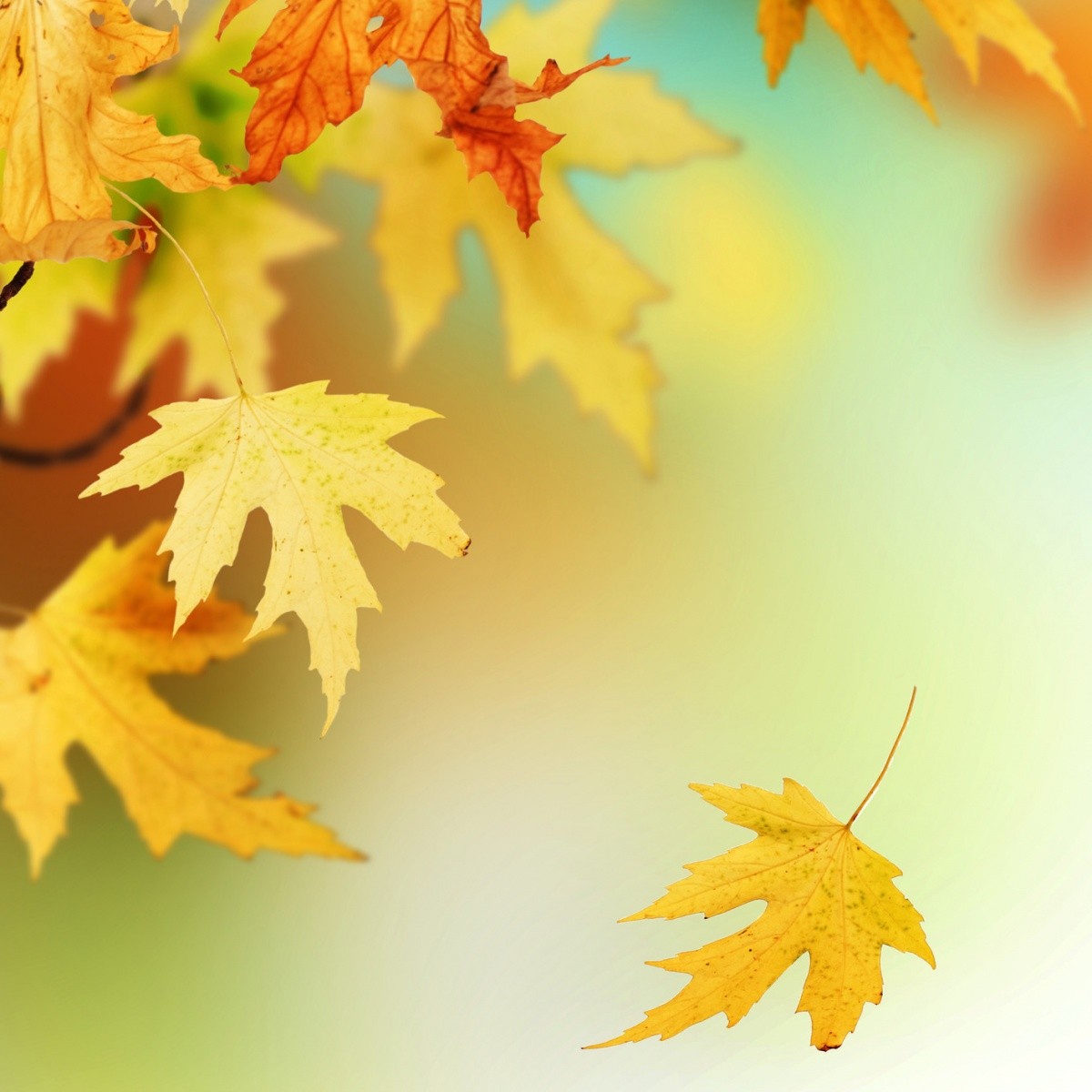 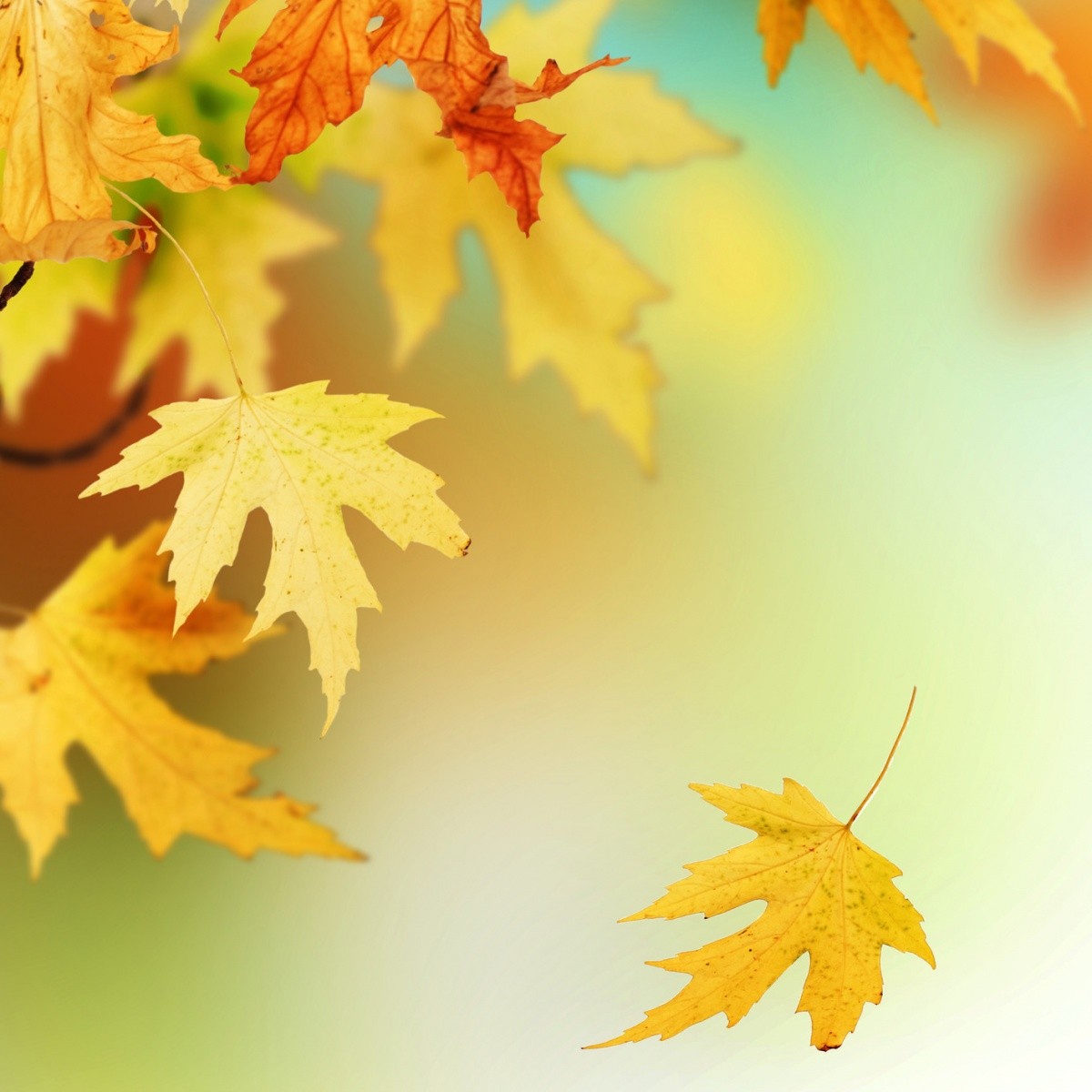 Каждой осенью  в нашем учреждении проходит выставка поделок из природного материала. В выставке принимают участие воспитанники, родители и педагоги.
 В этом учебном году мы решили продолжить нашу традицию и вот что из этого получилось…
«Осенняя паутинка»
Смирнов Даниил
Старшая группа
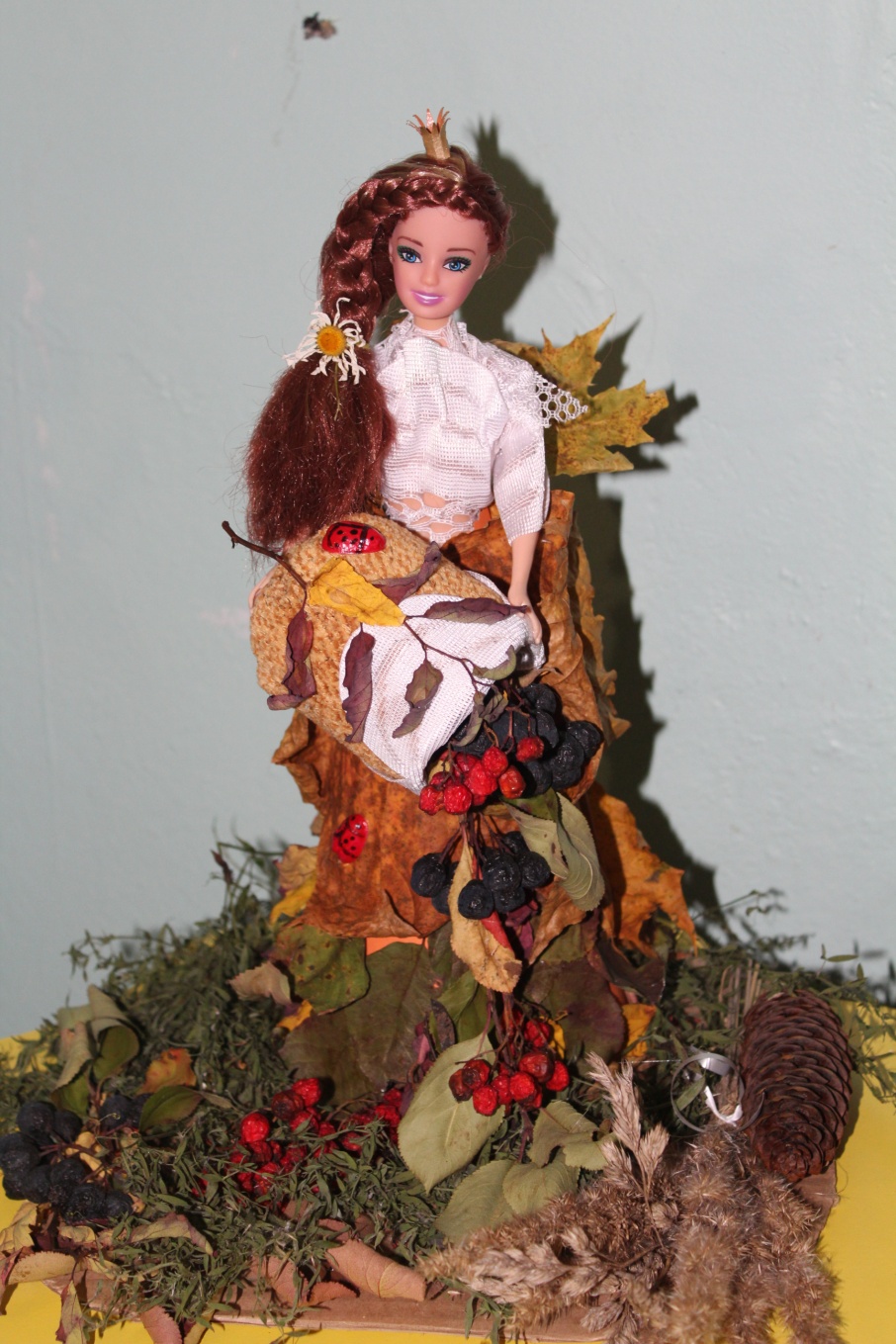 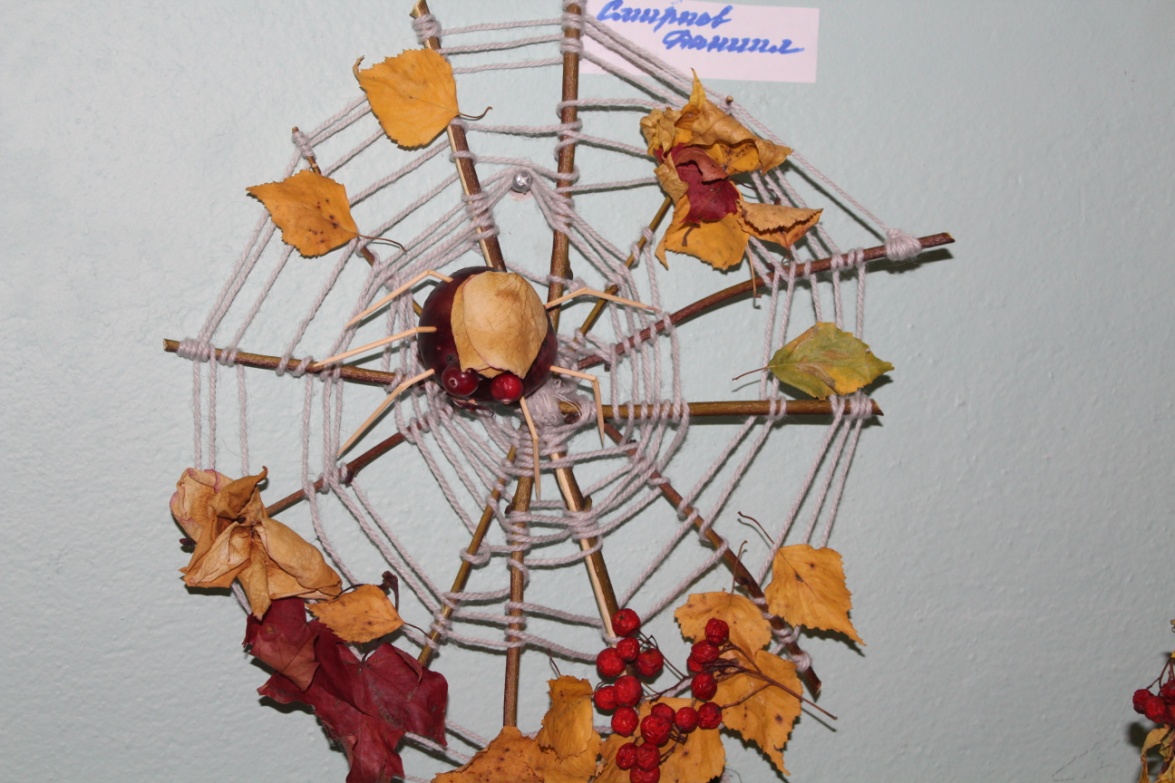 «Модница осень»
Семья Арсеньевых
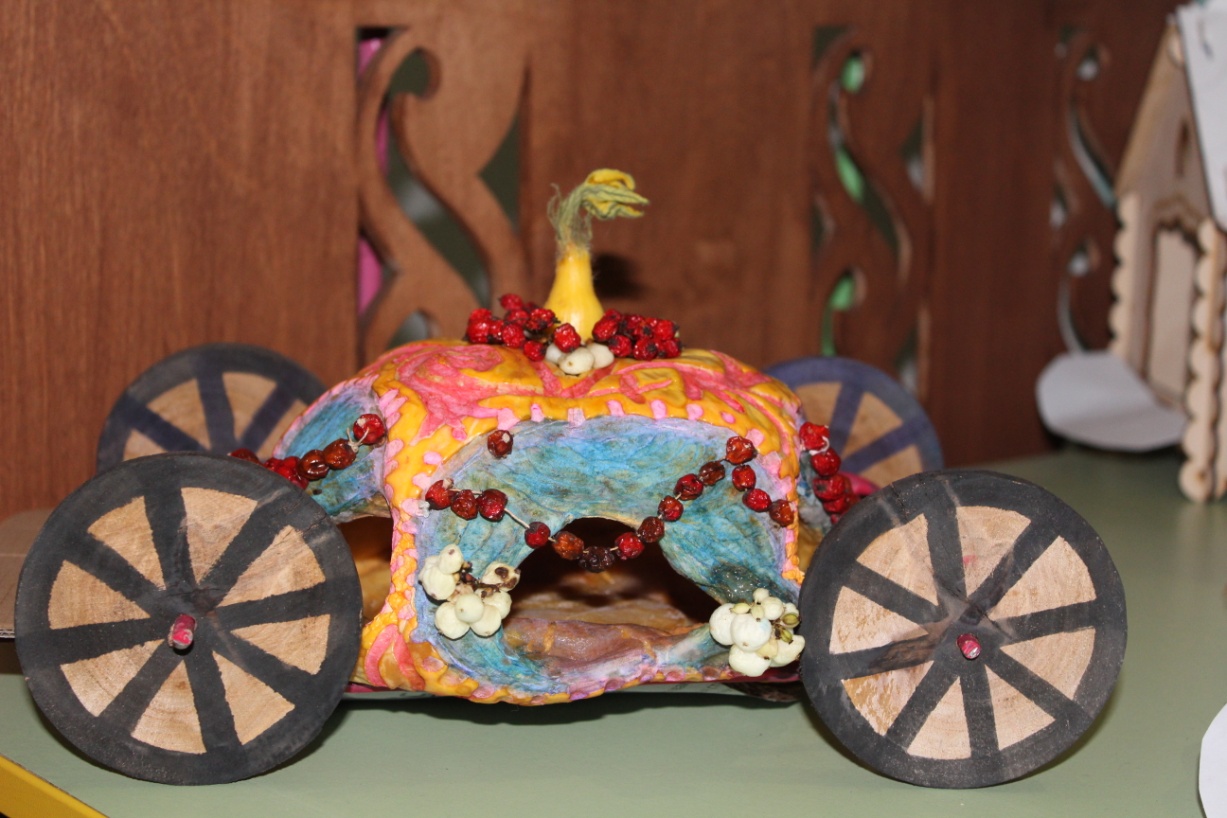 «Осенняя красавица»
Семья Лавровых
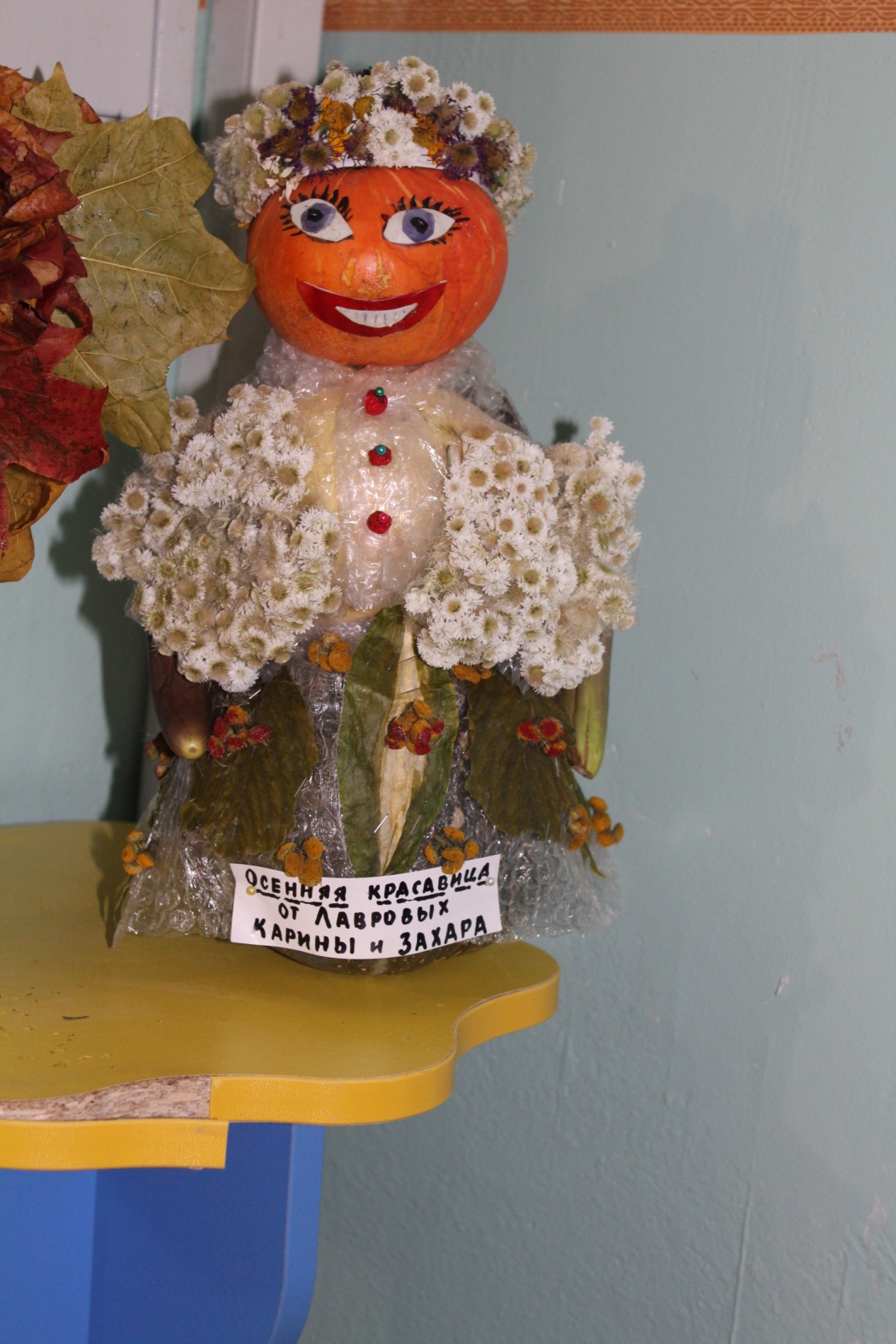 «Сказочная карета»
Смирнов Сергей
Старшая группа
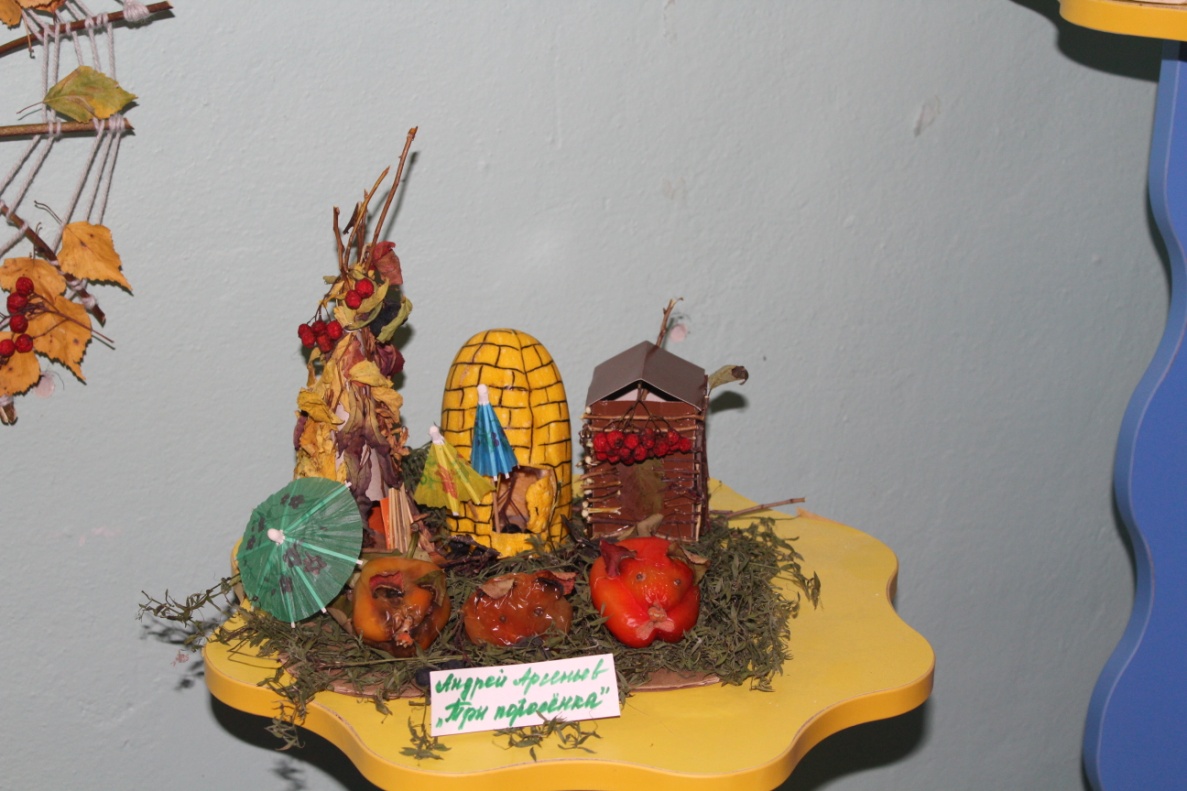 «Три Поросенка встречают осень»
Арсеньев Андрей 
старшая группа
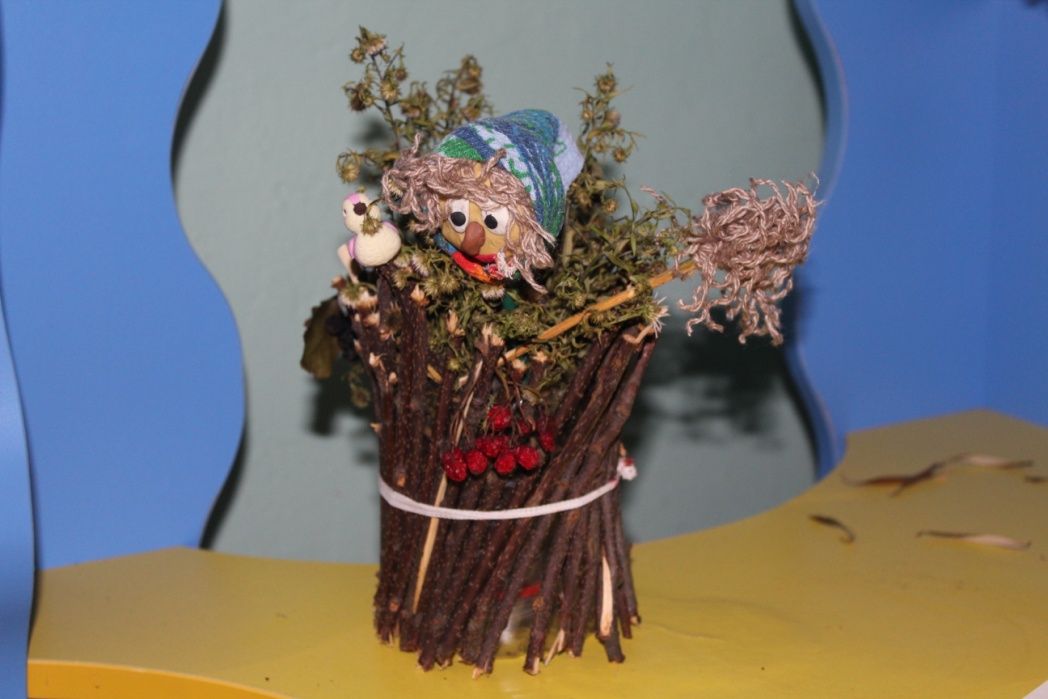 «Новая ступа для Бабы Яги»
Тимофей Монахов
Младшая группа
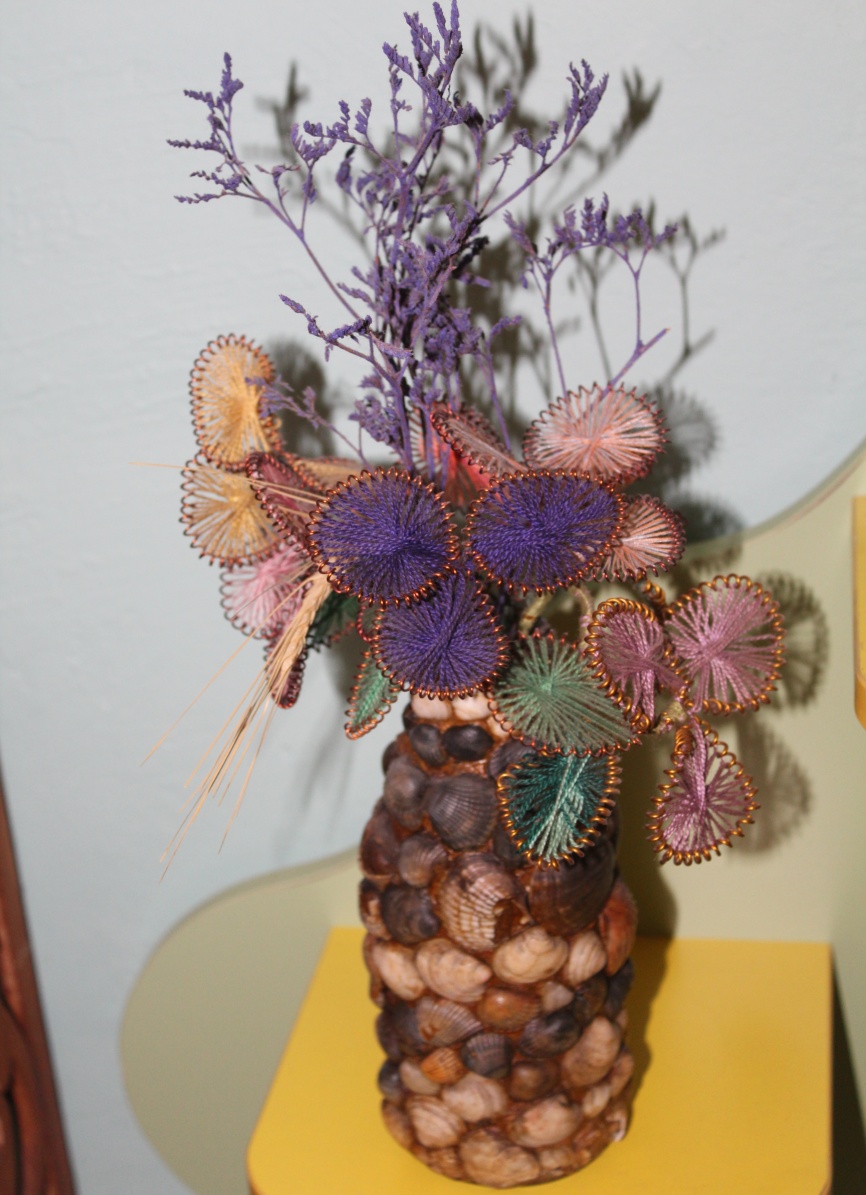 «Осенний букет»Скворцов Степанмладшая группа
«Осенний букет»
Педагоги  дошкольных групп
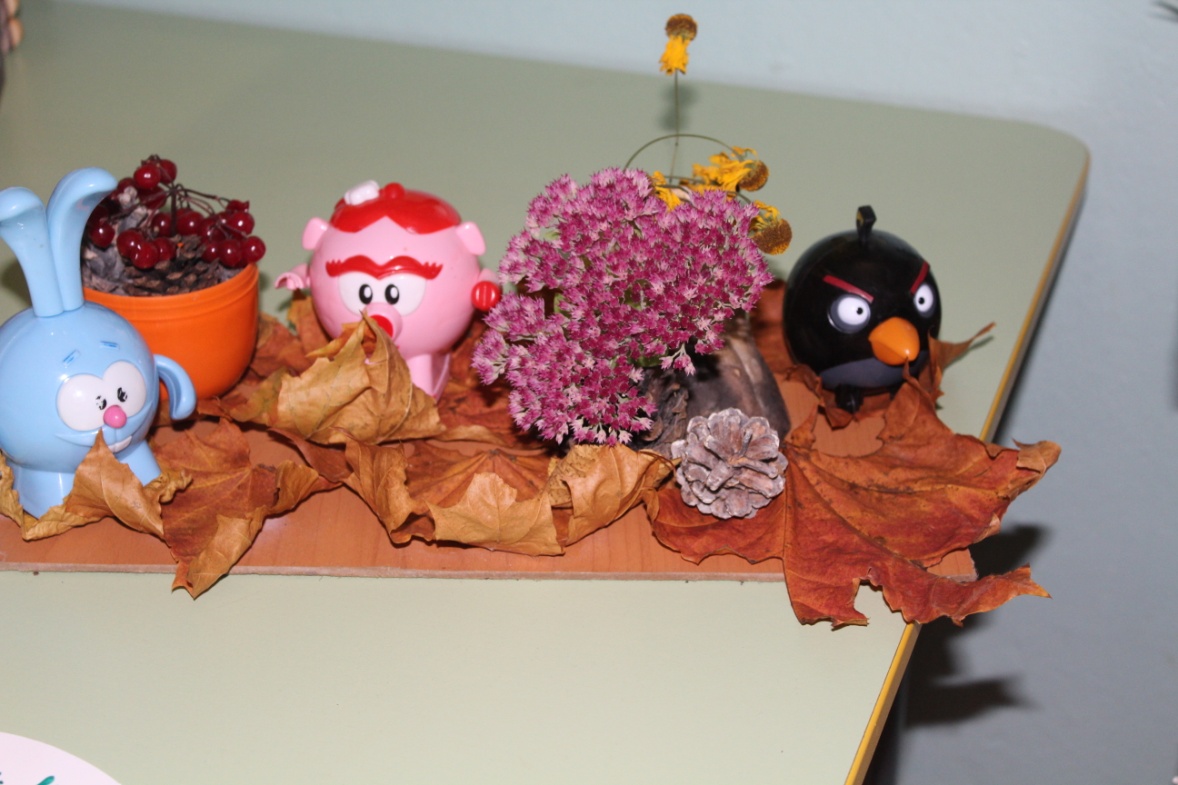 «Смешарики в осеннем лесу»
Смирнова Анна
Старшая группа
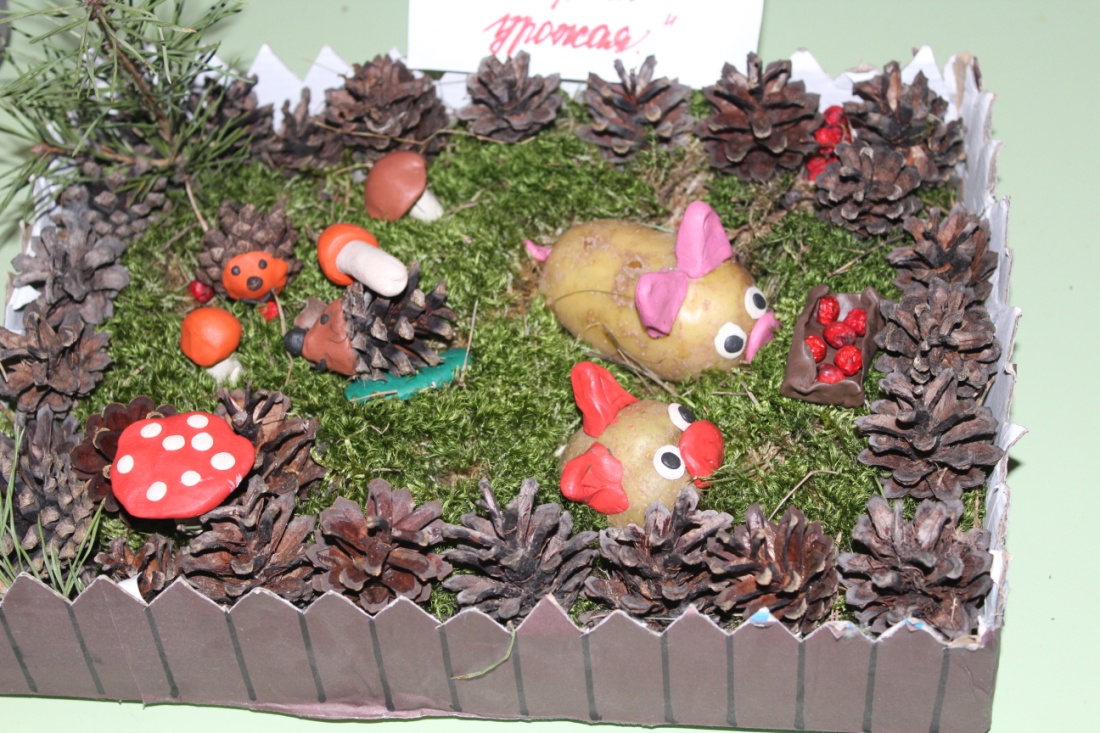 «Хрюшки на опушке»
Павлова Анастасия
Старшая группа
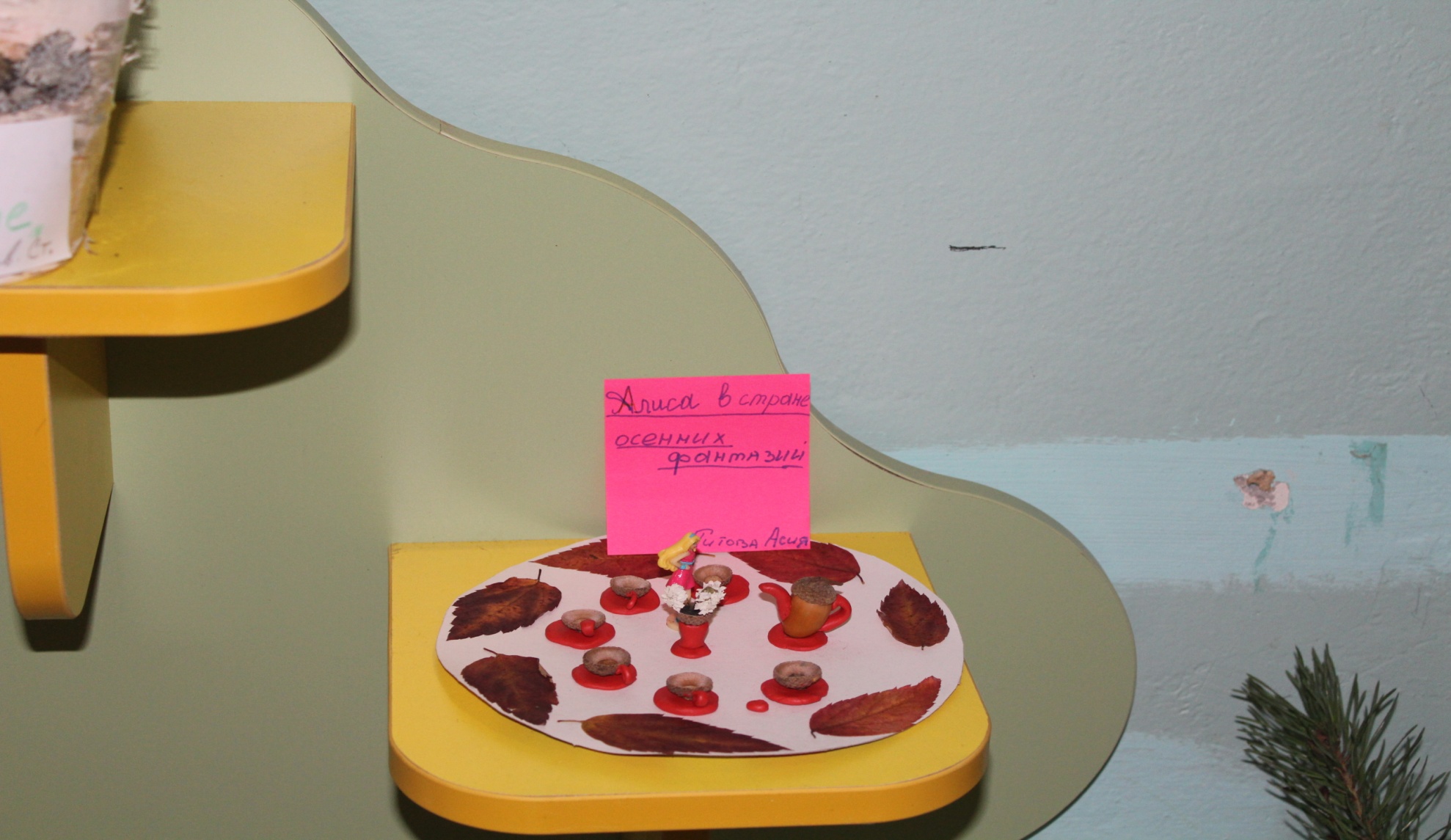 «Алиса в стране осенних фантазий»Титова Асиямладшая группа
Спасибо за внимание.
Желаем творческих успехов всем участникам выставки!